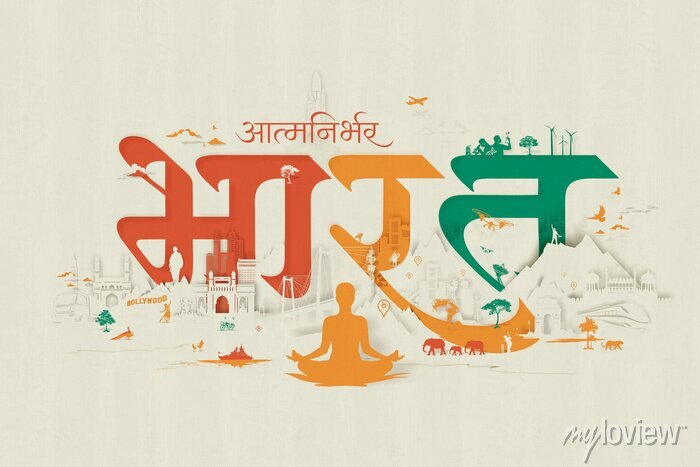 Entrepreneurship Education and NEP 2020
A Journey towards Atmanirbhar Bharat Abhiyan
The National Education Policy 2020 has a big focus on innovation as a tool for revamping the educational system.
 The need for quality improvement in the curriculum and the desire to equip students.
 with 21st century competency skills has brought innovation at the core of the educational ecosystem.
 Hence, school culture that support innovation should be developed and encouraged extensively.
 CBSE along with the Ministry of Education’s Innovation Cell has developed guidelines for schools for promotion of Innovation and Entrepreneurial skills in students.
 Titled ‘National Innovation and Entrepreneurship Promotion Policy (NIEPP)’.
The world is undergoing rapid changes in knowledge landscape.
 With various dramatic scientific and technological advances, the kind of jobs that will become mainstream in future is difficult to predict. 
young students will need key skills like creativity, innovation, empathy, problem solving, team work, strategic thinking, entrepreneurship as well as learning to accept failures as a part of their development process.
we have to instill a culture of innovation and entrepreneurship in our education system beginning from the school level itself. 
An innovation and entrepreneurship focused education will play a central role in developing crucial life skills and prepare students for a life beyond classrooms.
As per NEP 2020 Part IV ( Making It Happen ) Chapter 26 : Financing : Affordable and Quality education for all-

NEP 2020 has strongly recommended that Government ( Both Center and State ) must invest  6% of GDP on Education
Government  spending on Education
India has become 5th largest economyin the world
India's GDP is currently $3.6      
 trillion ( 3% of GDP Spend on Education)
India's  GDP  $5.0 trillion by 2025 (Recommended  6% of GDP spend on Education)
Large amount spend on education =  create more educated people in future
More Educated People required Job Employment

What is the Solution ? 
Ans: To create More  Entrepreneur
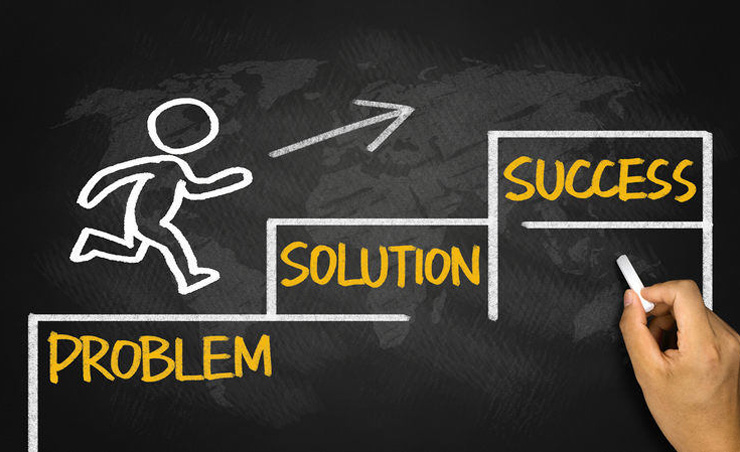 ALL TIME GREAT  ENTREPRENEURG D BirlaSyt. S K Birla             Syt. Sidhart Birla
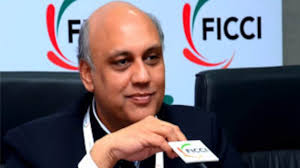 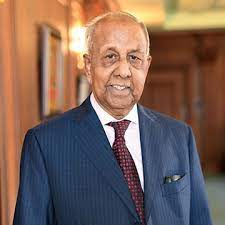 Country Needs Many Entrepreneurs

Like :  G D Birla
Ratan Tata
Mukesh Ambani
Azim Premji
Gautam Adani
Shiv Nadar
Kumar Mangalam Birla
Sunil Mittal

And Many More…………………………….;
Action Points ( Specific Measures ) to develop Entrepreneurial skill among students 
     Middle Stage – Grade 6th To 8Th 
Mindset Change
Piggy Bank  
Minimum 2 hours in a week for Tinkering
Meeting with Entrepreneur
Hands on Experience
Bag less Day
Field Visit
Financial Literacy Program 
Internship
Celebration of National Innovation and National Entrepreneur Day
Fun activities and Innovation Club
Students enrichment program
Socio- economic innovation challenge program
Business Quiz/ SHARK TANK
Mindset Change
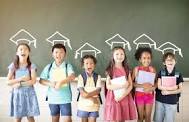 Students
Parents
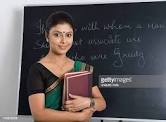 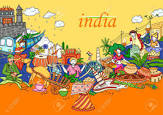 Teacher
Society
Piggy Bank  
To Develop saving habit among the children from the early childhood
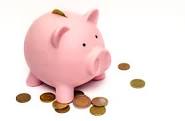 Minimum 2 hours in a week for Tinkering
Tinkering has recently been introduced into the educational field as a potential driver of creativity, excitement, and innovation in learning
Meeting with Entrepreneur

Name any hostel /Academic block on the name of any entrepreneur
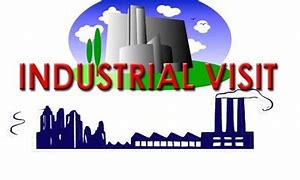 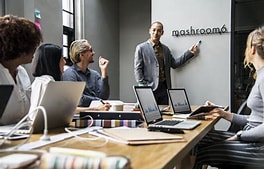 Hands on Experience
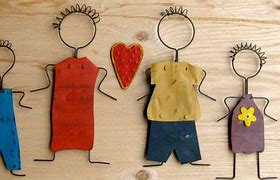 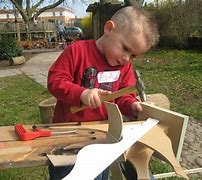 Metal Craft
Wood Craft
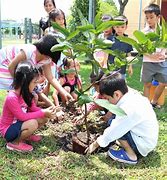 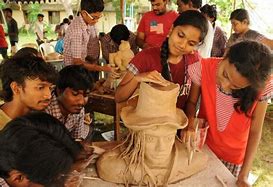 Clay Modelling
Gardening
Bagless Day
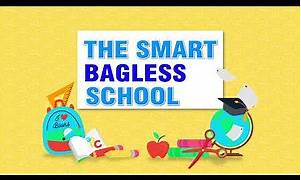 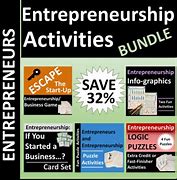 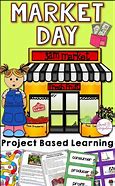 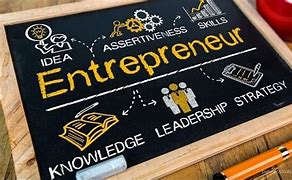 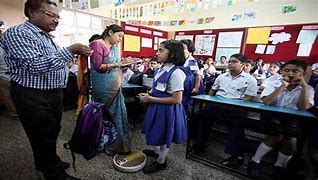 Field Visit & Financial Literacy Program 
1.Picnic
2.Tour and Trekking
3.Preparing canteen and mess budget
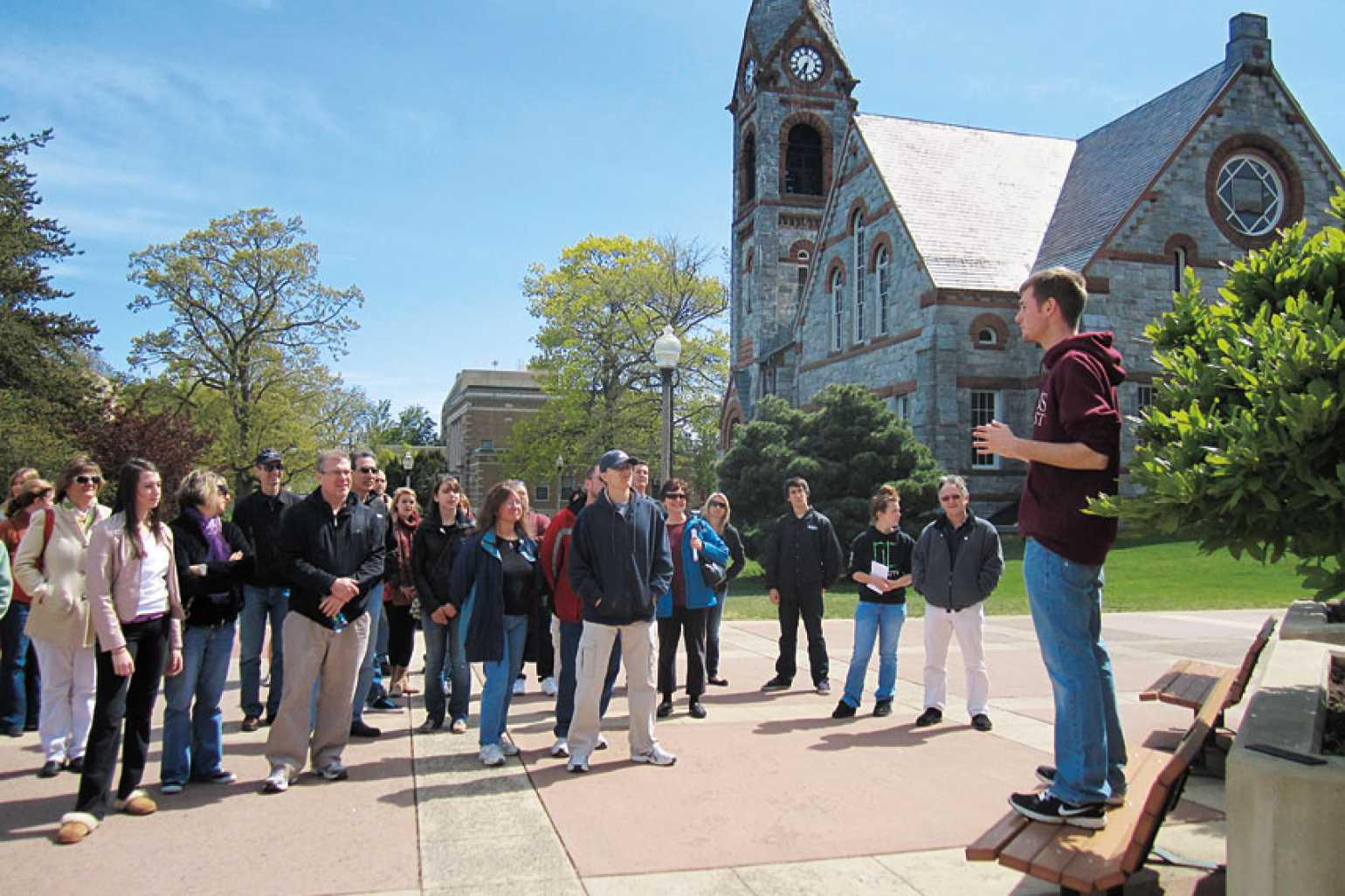 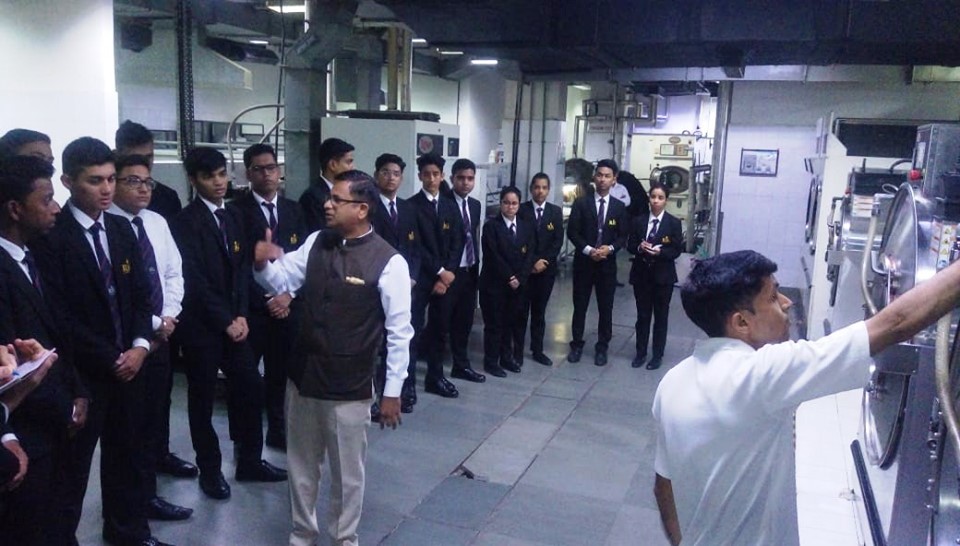 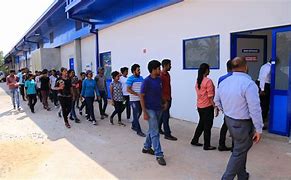 Internship

BPS have already planed students internship program with VINOBA (Old Boys Association)on summer and winter vacation
SHARK TANK
To Conduct Business Quiz
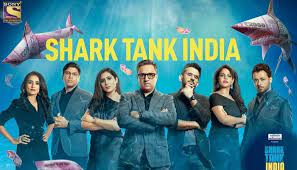 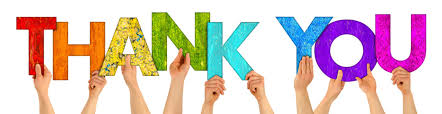